اهلا وسهلا
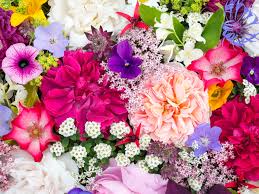 تعريف المدرس
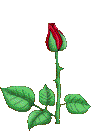 اسم:محمد مرشدالرحمن
معين المعلم 
خل باءسة رحمانيةفاضل مدرسة
لكهي فور شدر
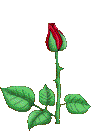 تعريف الدرس
الصف: الخامس
المادّة : الدروس العربية والقواعد
الدرس العامة:الدرس الثاني عشر
الدرس الخاصة : خير الا صحاب
الحصّة : الاولي
الوقت: 40 دقائق
ماذا تنظرون فى هذه الصورة الاتية ؟
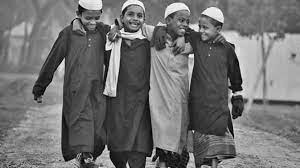 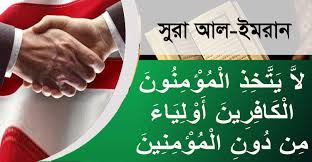 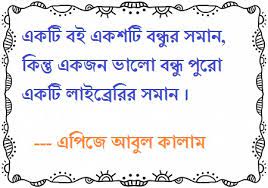 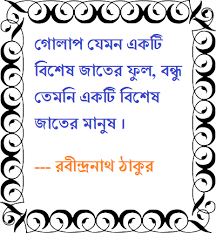 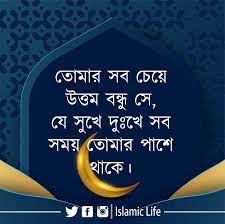 درس اليوم
النظم
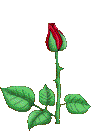 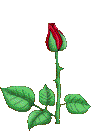 خير الاصحاب
استفادة الدرس
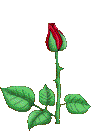 يستطيع الطلاب بعد نهاية هذا الدرس:-
 ان يقولوا النظم صحيحا.
ان يقولوا معني النظم.
ان يعلموا الاشياء المختلفة بالتدربات.
القراءة الجهرية
انظروا الي الدرس ثم اقرؤوا مرتين جهرا.
سهيل خير الاصحاب –يشاركني بالالعاب
يذكرني باخلاق –ويدعونيل لاداب
وعند الضيق القاه –قريبا ليس يتركنيي
سهيل لست انساه –حماه الله حياه
سهيل خير الاصحاب – واخى بيننا الله
معني المفردات
لاداب  শিষ্ঠাচারের জন্য 
يدعونى  সে আমাকে দাওয়াত দেয়
عند الضيق  বিপদের মূহুর্তে 
القاه   আমি তার সাথে মিলিত হই 
حياه   তাকে দীর্ঘজীবি করুন 
 لست انساه আমি তাকে ভুলিনি 
بيننا   আমাদের মাঝে
خير الاصحاب   উত্তম সঙ্গী 
يشاركنى সে আমাকে গ্রহণ করে 
بالعاب     খেলাধুলায় 
 يذكرنى    সে আমাকে উপদেশ দেয়  
ليس يتركنى  সে আমাকে পরিত্যাগ করে না 
حماه  তাকে রক্ষা করুন 
اخى   ভ্রাতৃত্ব বন্ধনে আবদ্ধ করেন
العمل اجتماعى
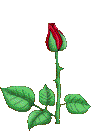 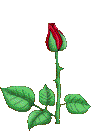 كون جملا مفيد ة من عندك   
1-الاصحاب  - - -   -              
2-يذكر-------                      
3- الضيق -----                          -
العمل الانفرادي
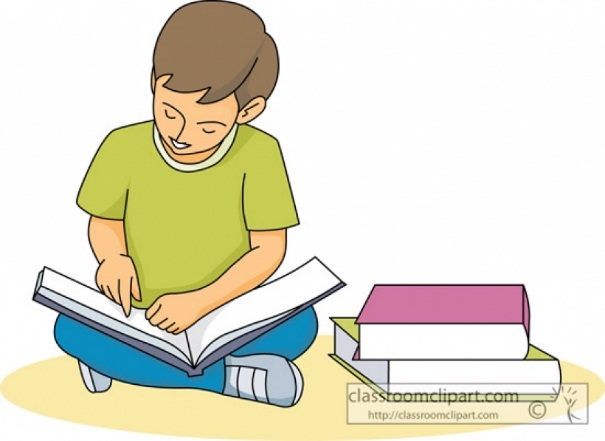 اجب عن الاسءلة التالية شقها وكتابة
من هو خير الاصحاب ؟
بماذا يشاركك سهيل ؟
واجب المنزل
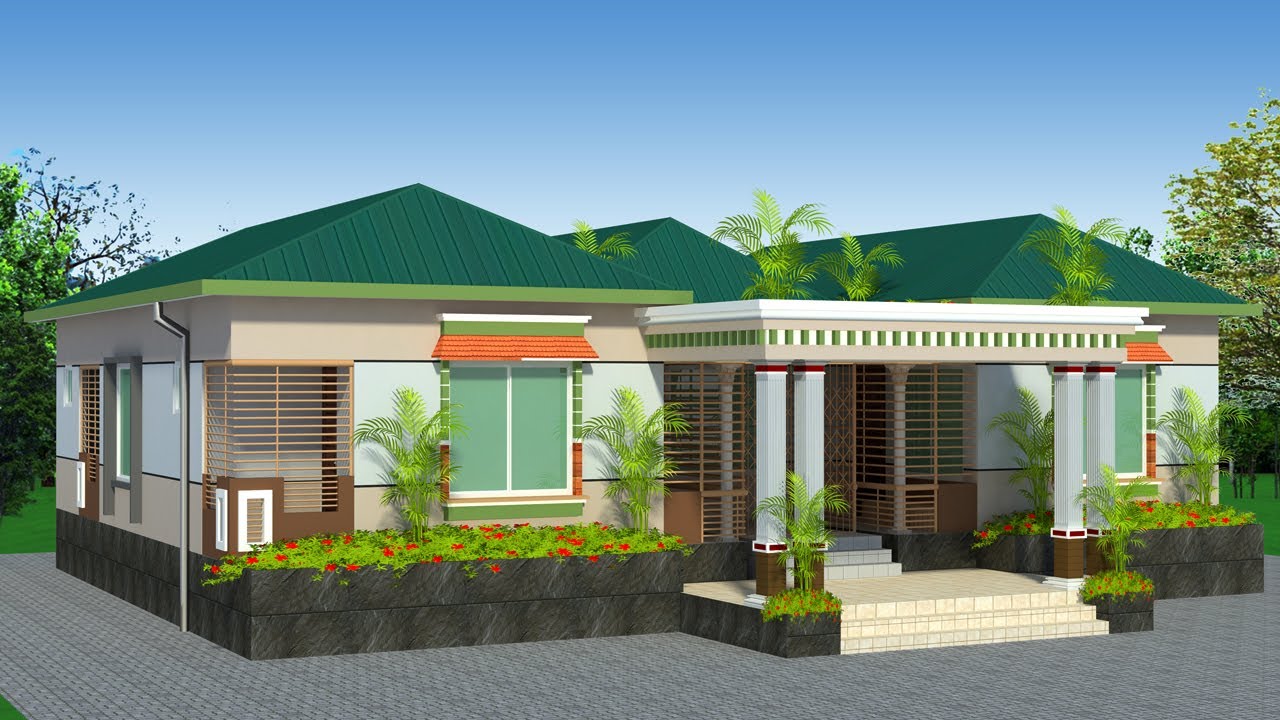 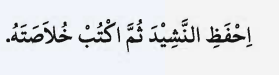 شكرا والى القاء مع السلامة
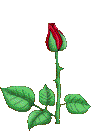 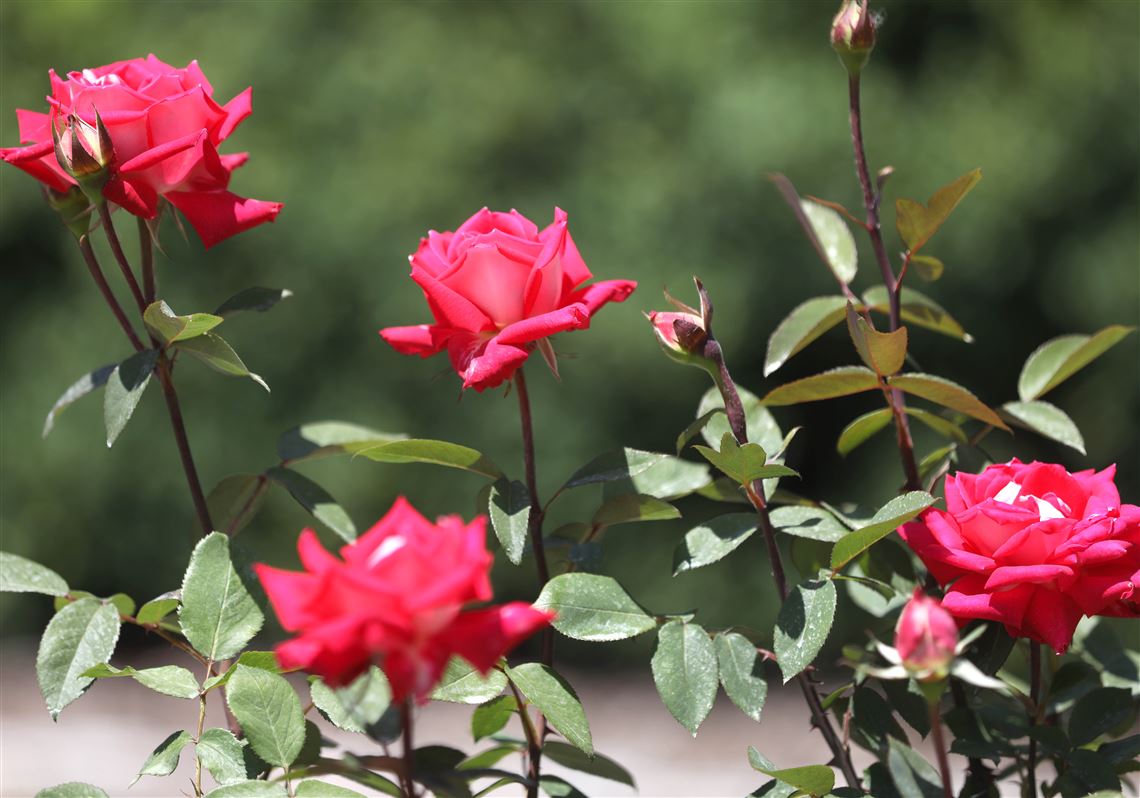 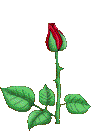